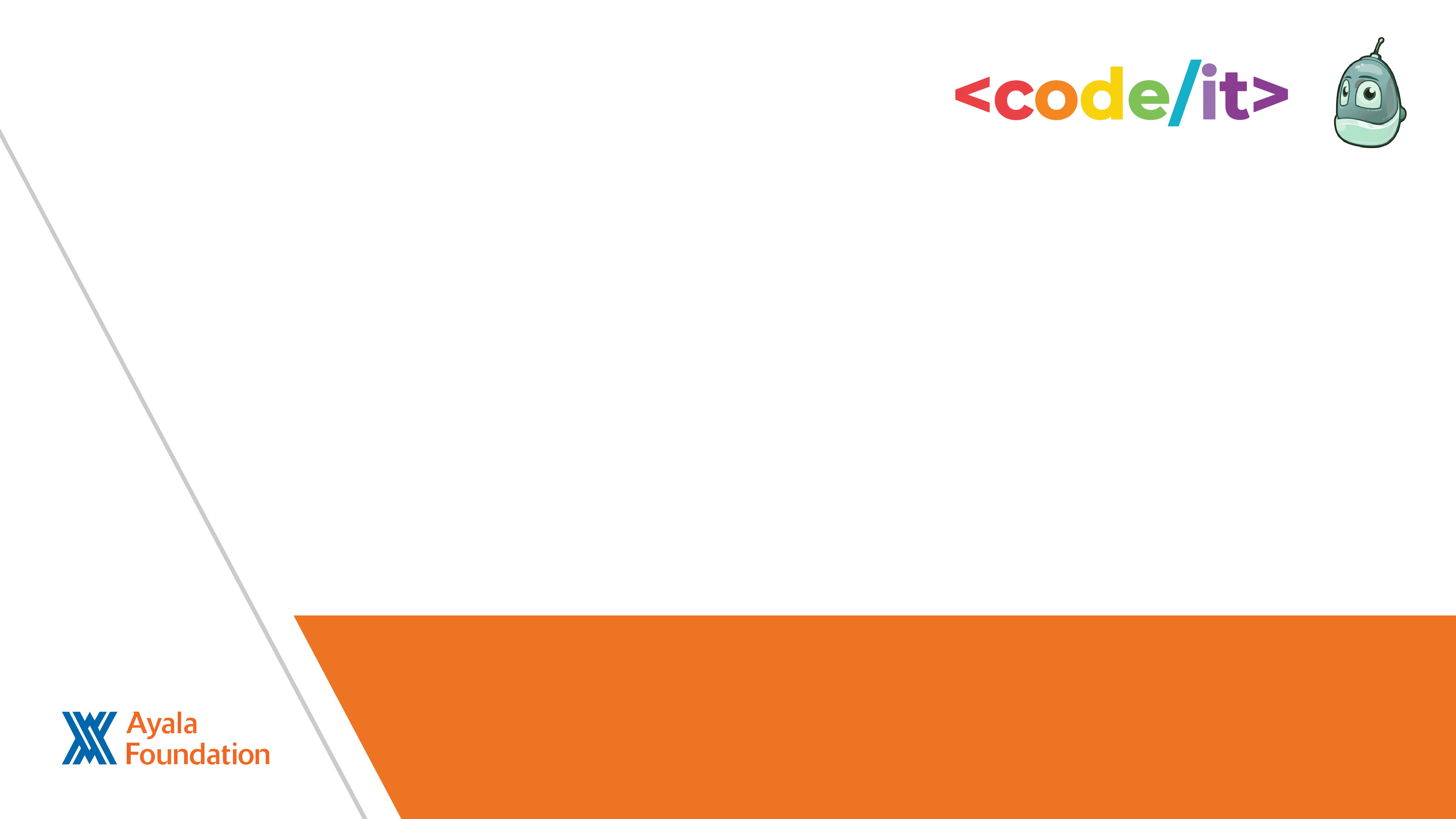 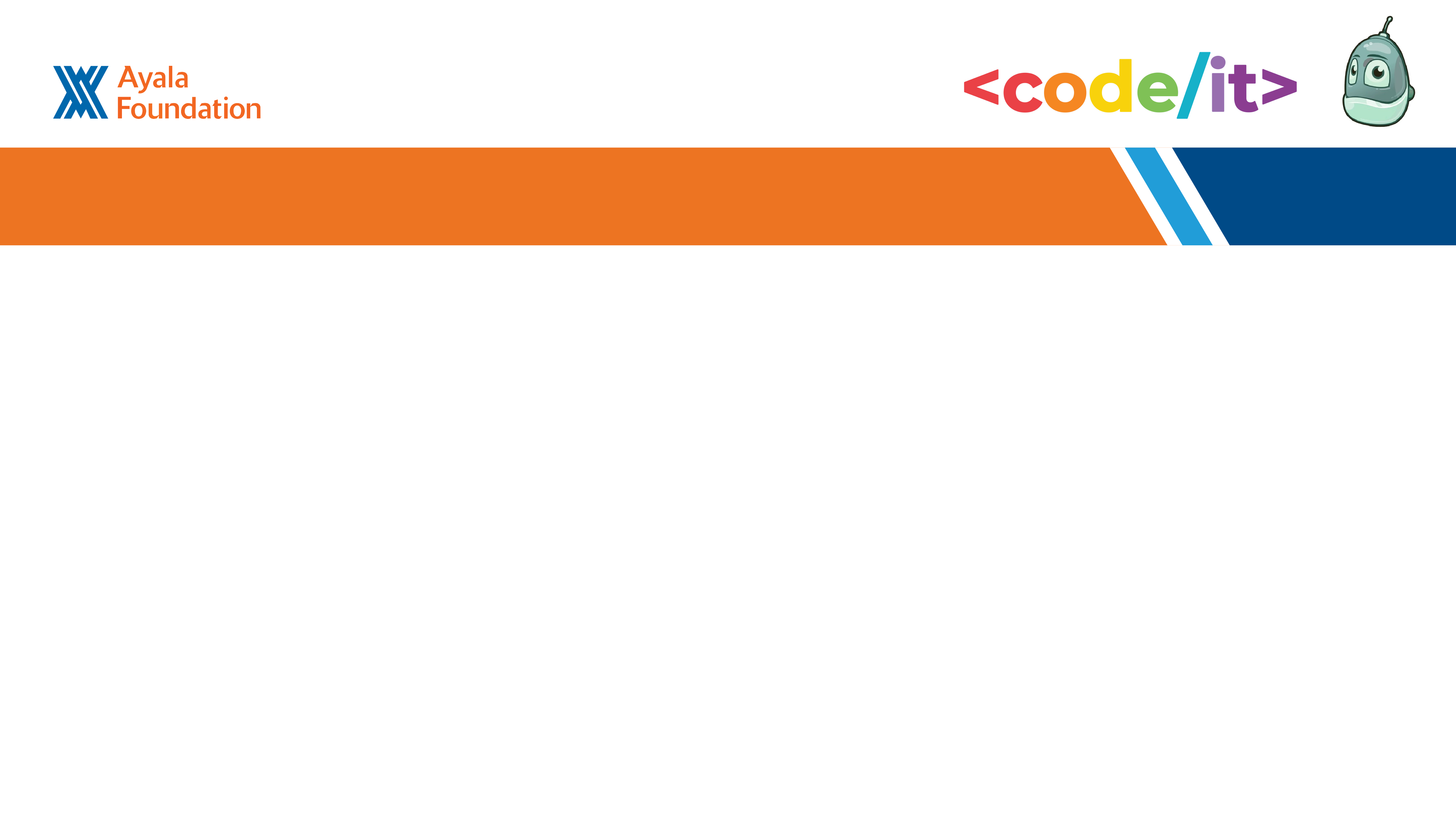 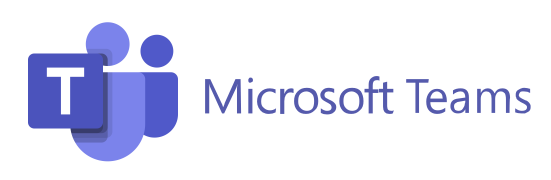 Online Training
Objectives
At the end of the training session, the participants should be able to:
Describe the basic functions
describe the basic features and functionalities of MS Teams
Collaborate with peers
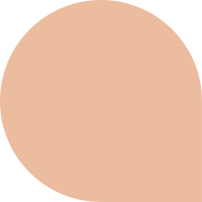 collaborate with peers using the MS Teams chat function;
Create and Join a meeting
2
Create Teams and Channels
create teams and channels that can be used for file sharing and announcements
Logging in to MS Teams
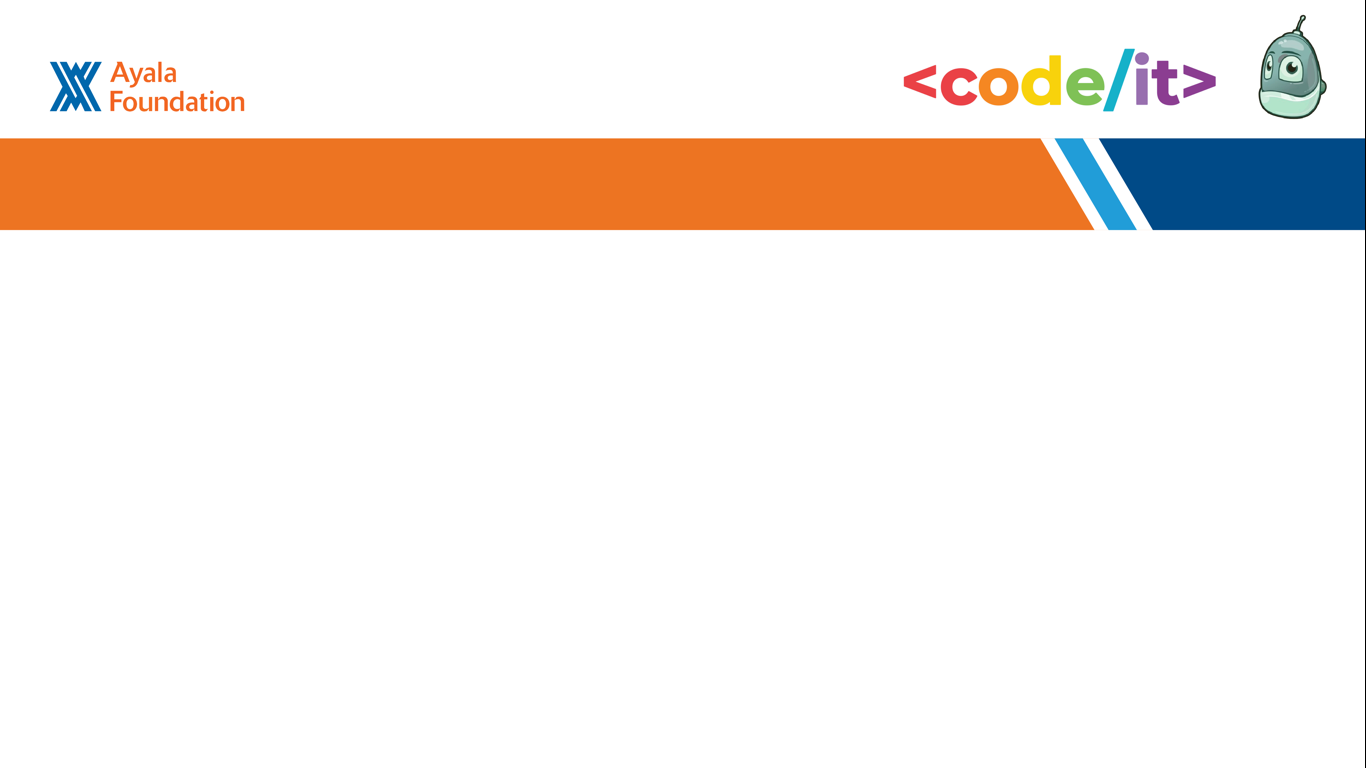 4
Interface
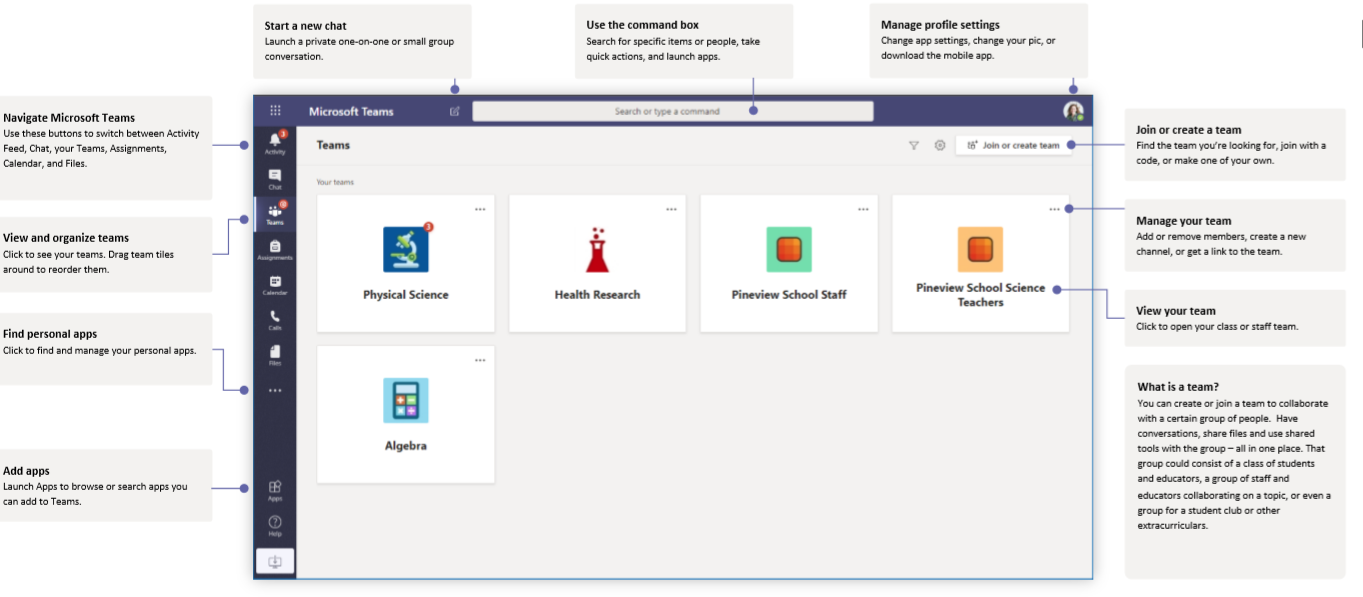 Start New Chat: One-on-one or small group conversations
Manage Profile Settings: Change app settings, picture or download mobile app
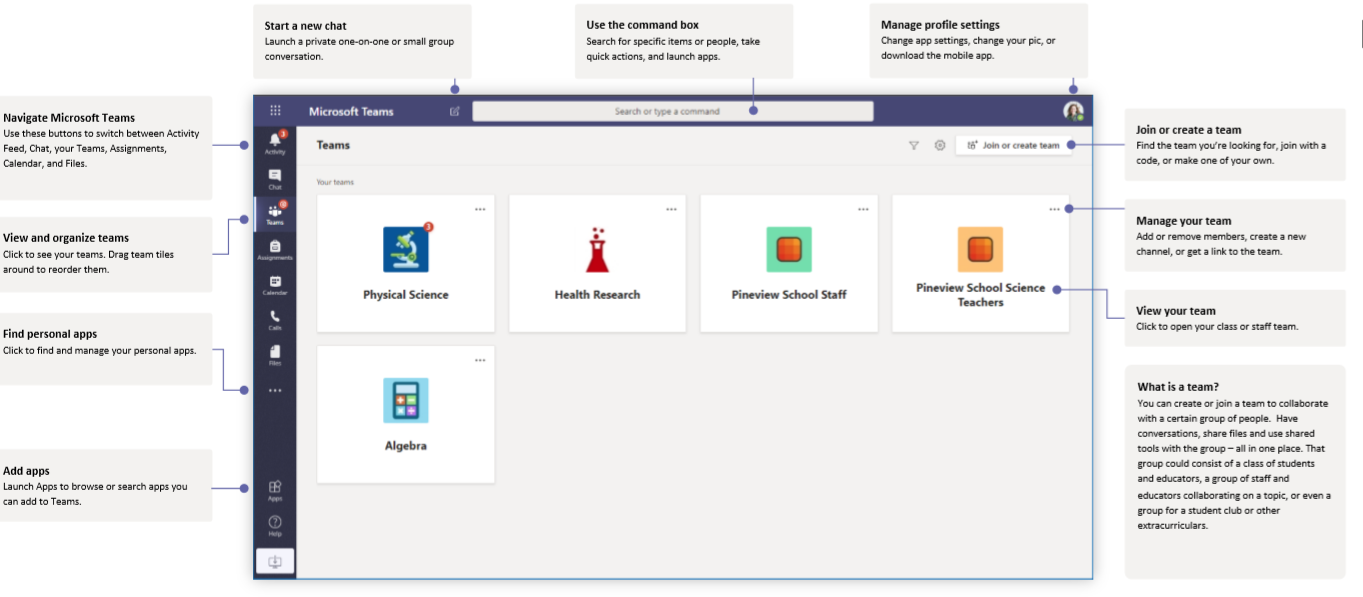 Join or Create a Team: Find a team, join with a code or create your own team.
Navigation Buttons: Use this to navigate between Activity Feed, Chat, Teams, Calendar, and Files
Collaborating using MS Teams Chat
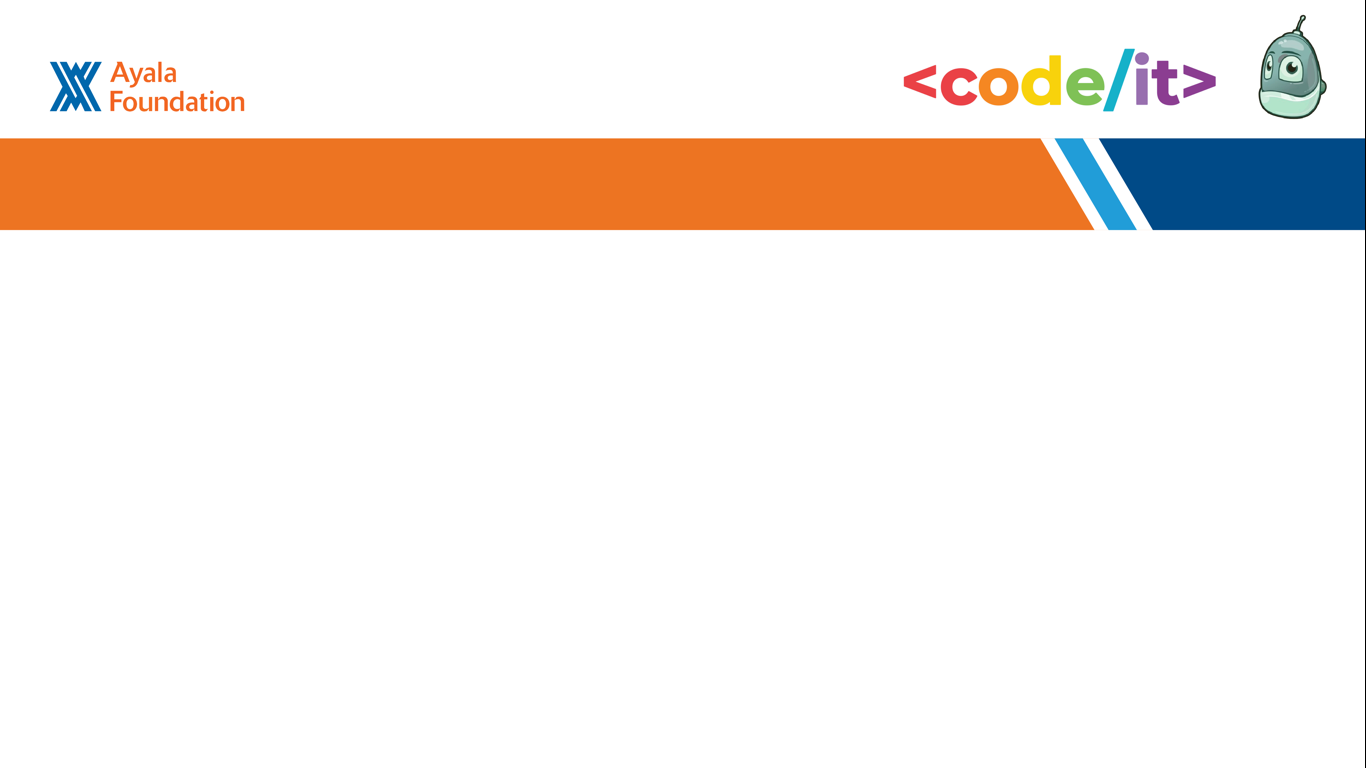 7
Use the chat function to find your friend and say something nice to them.

Send a screenshot to the chat box once done.
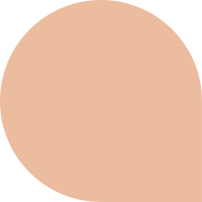 Activity 1
8
Collaborating using MS Teams Calls
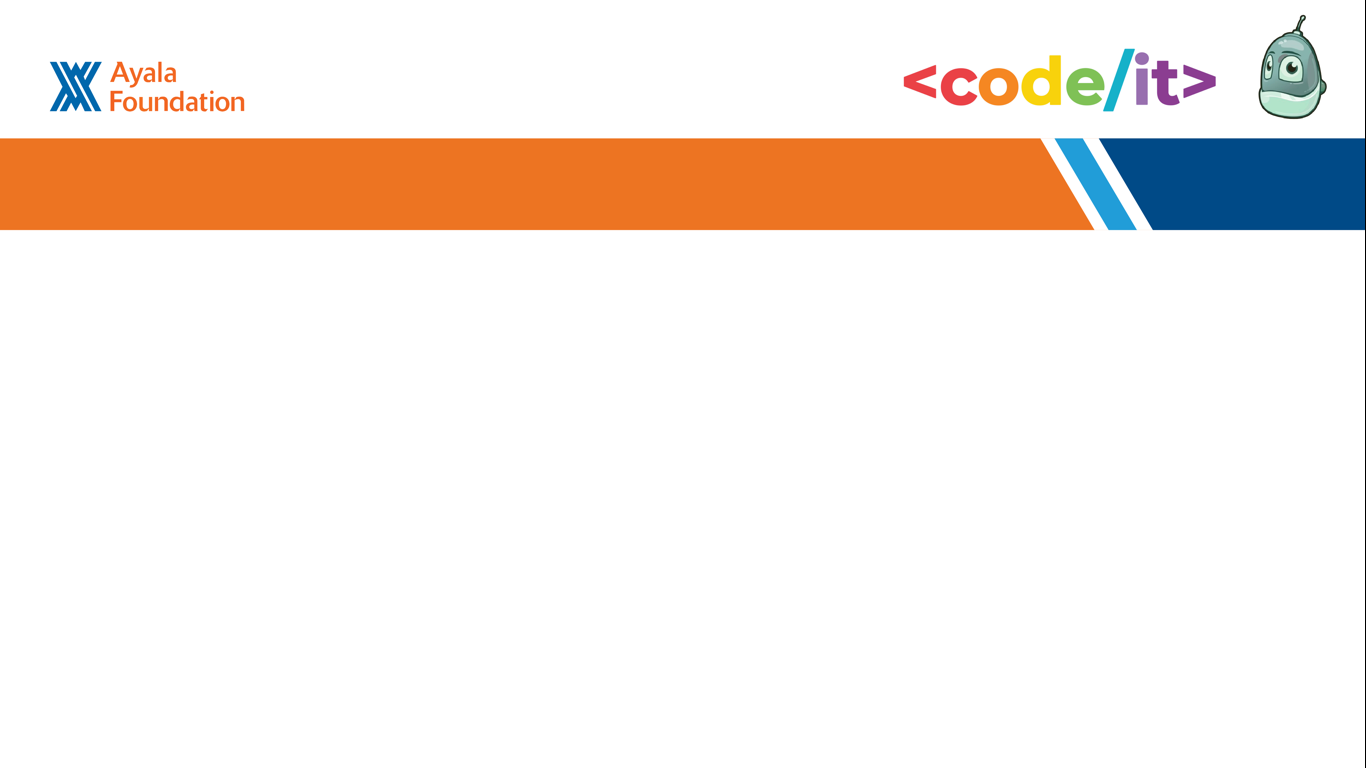 9
Creating your first Team
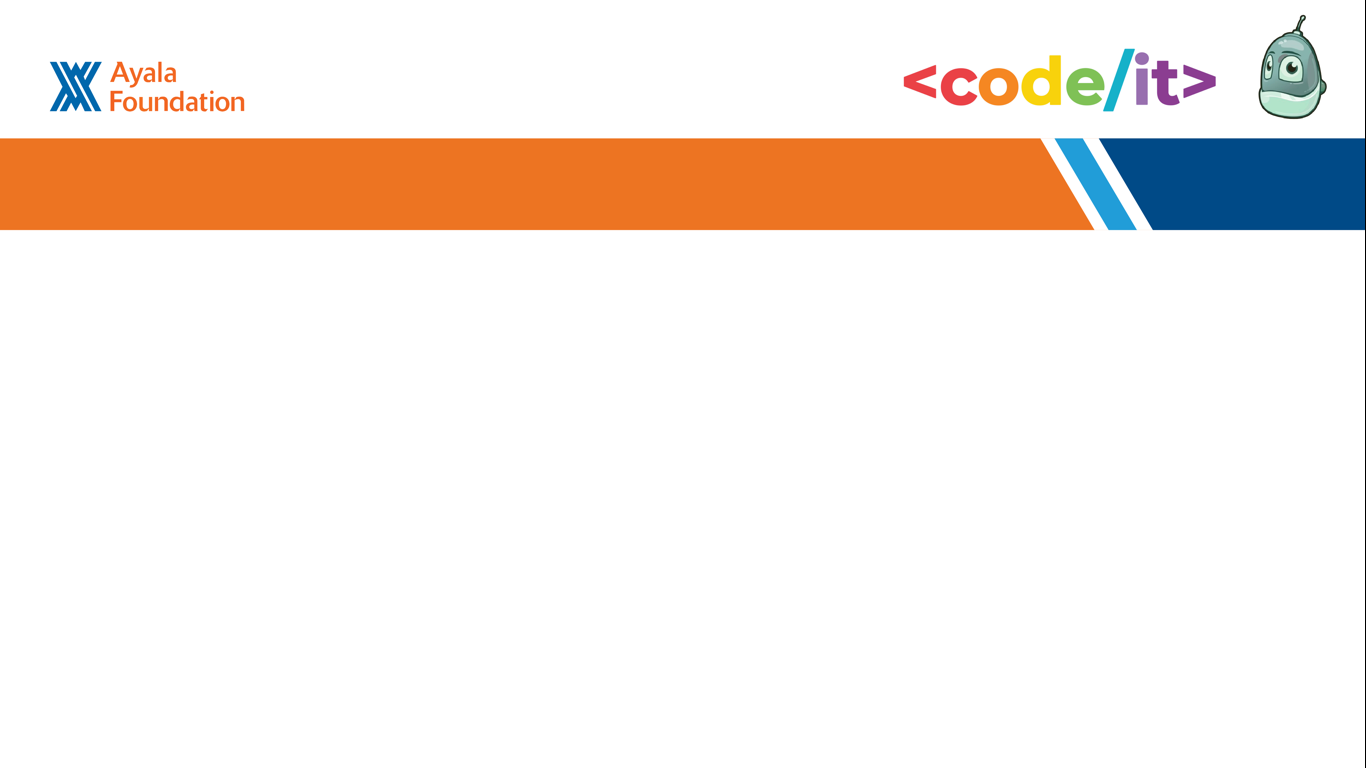 10
Create your own team and add at least one person. 

Create a channel and upload one file.
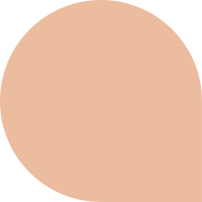 Activity 2
11
Participating in a Meeting
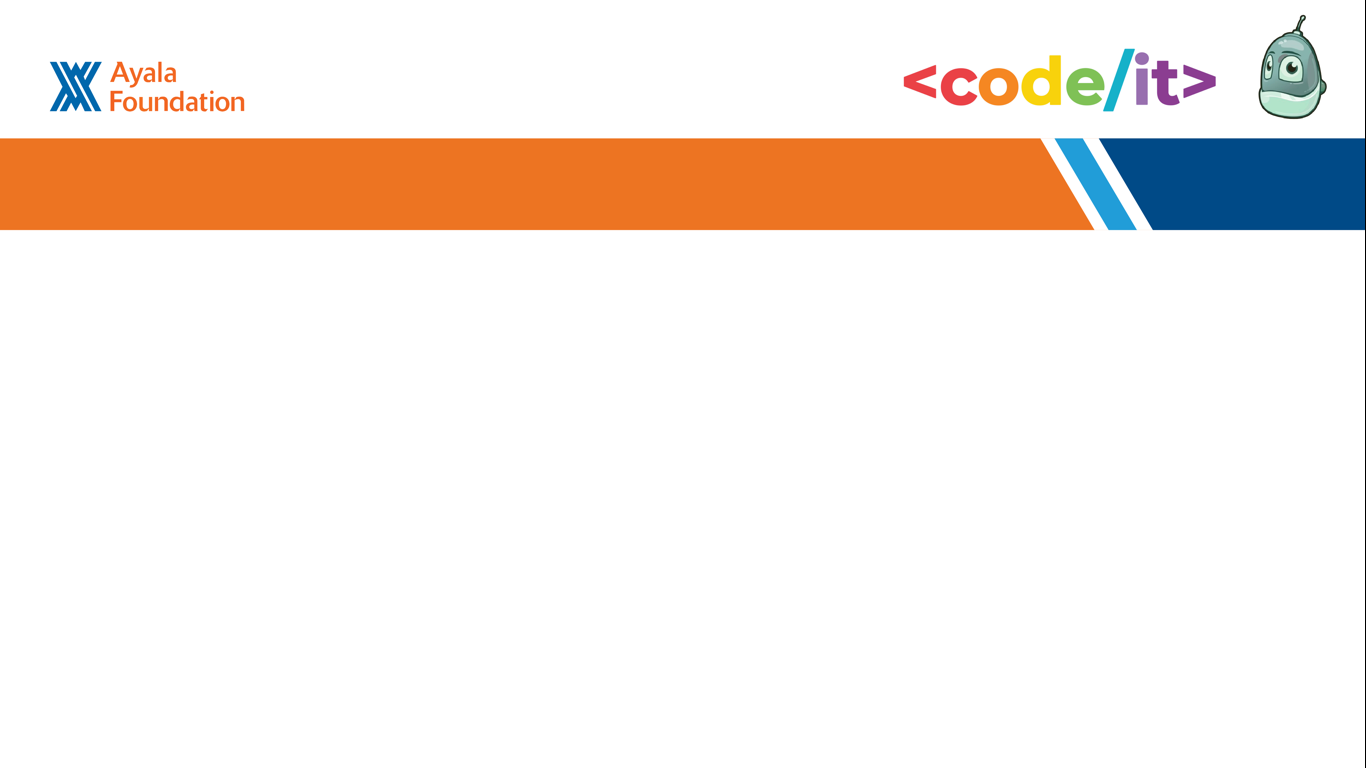 12
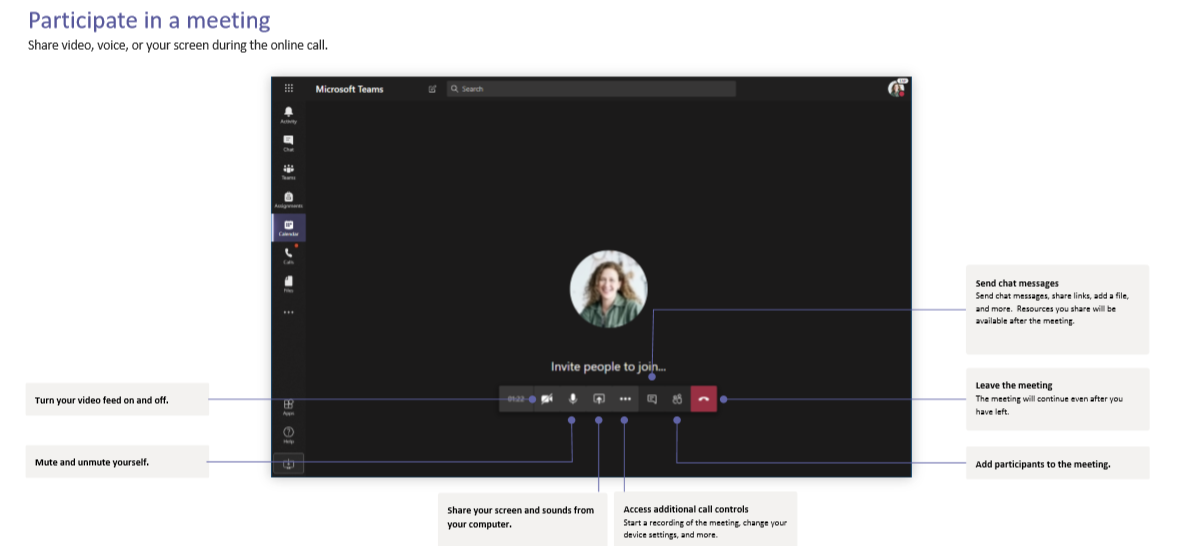 13
Participants
Show or Hide Video
Chat
Mute or Unmute
Raise Hand
Share Screen
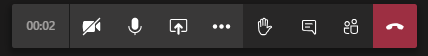 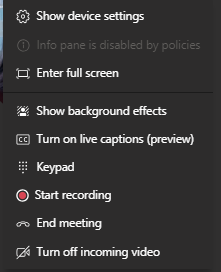 Leave Meeting
14
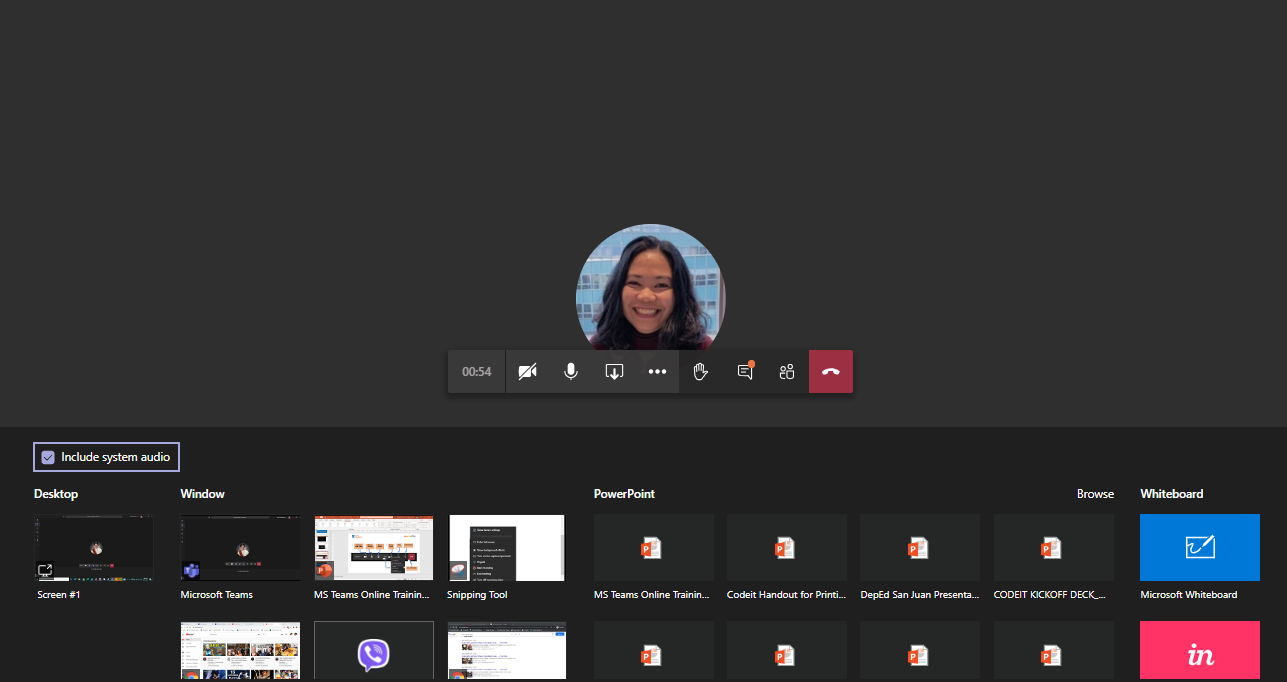 When you click screen share, you have to choose which screen to share. 

If you are sharing something with audio, make sure to check the “Include system audio” box.
15
Share your screen and talk about one of the features of MS Teams and how it will help you.
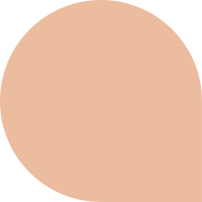 Activity 3
16
If you have any questions, please type it in the chat box or use the raise hand function.
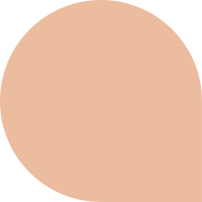 Question and Answer
17